ΑΝΑΤΟΜΙΑ  ΤΡΙΔΥΜΟΥ 3ετείς ΦΟΙΤΗΤΕΣ ΟΔΟΝΤΙΑΤΡΙΚΗΣ ΣΧΟΛΗΣ ΕΚΠΑ12.10.2022
Ομ. Καθηγητής Ι. Ιατρού: 
Κλινική Στοματικής και Γναθοπροσωπικής Χειρουργικής  
Οδοντιατρικής Σχολής ΕΚΠΑ
Το νευρικό σύστημα διαιρείται σε  Κεντρικό
Εγκέφαλος
Νωτιαίος μυελός
   Περιφερικό 
Εγκεφαλικά νεύρα – 12 ζεύγη
Νωτιαία νεύρα – 31 ζεύγη
Εγκεφαλικά νεύρα
Αναδύονται από τον εγκέφαλο και εξέρχονται από τα τρήματα του κρανίου

Χορηγούν την Αισθητική, Αισθητηριακή νεύρωση της κεφαλής και του τραχήλου(Γενική και  Ειδική Αισθητικότητα)
    και την Κινητική νεύρωση της κεφαλής και του τραχήλου.

 Ρυθμίζουν
- την Εκούσια και τον Ακούσια Μυϊκή Λειτουργία
V Συζυγία ΤΡΙΔΥΜΟ Ν.: Μεικτό ΝΕΥΡΟ
Αναδύεται από την πρόσθια-έξω επιφάνεια της γέφυρας
Διαθέτει  μια μεγάλη αισθητική ρίζα και μια μικρότερη κινητική ρίζα. 

 Βρίσκεται κοντά στον φλεβώδη σηραγγώδη κόλπο 

 Άγει τη γενική αισθητικότητα από το πρόσωπο και τη κεφαλή και δίνει νεύρωση στους μασητήριους μυς
V Συζυγία ΤΡΙΔΥΜΟ Ν.: Μεικτό ΝΕΥΡΟ
Η αγωγή των ερεθισμάτων τελείται μέσω δυο οδών:
Κεντρομόλος (αισθητική, αισθητηριακή)
Φυγόκεντρος (κινητική)
Το τρίδυμο είναι το κύριο αισθητικό νεύρο του προσώπου. Μεταφέρει όλα τα είδη της γενικής αισθητικότητας από όλο το πρόσωπο και το πρόσθιο τμήμα του τριχωτού της κεφαλής έως την κορυφή της κεφαλής, τον επιπεφυκότα, τον οφθαλμικό βολβό, τους βλεννογόνους των παραρινικών κόλπων, της ρινικής και της στοματικής κοιλότητας, συμπεριλαμβανομένων των δοντιών, των γνάθων, των χειλιών και της γλώσσας,  την εξωτερική επιφάνεια του τυμπανικού υμένα και από τις μήνιγγες του πρόσθιου και του μέσου κρανιακού βόθρου.
Κύριο γάγγλιο Τρίδυμου Νεύρου
Το μηνοειδές γάγγλιο του τριδύμου νεύρου είναι πρωτίστως αισθητικό 
Ονομάζεται γάγγλιο του Gasser ή Γασσέριο γάγγλιο
Ενθυλακώνεται σε ένα εντύπωμα, το οποίο καλείται φωλεά του τριδύμου (εντύπωμα του Meckel / Μεκέλιο) 
Εντοπίζεται στο έδαφος του μέσου κρανιακού βόθρου.
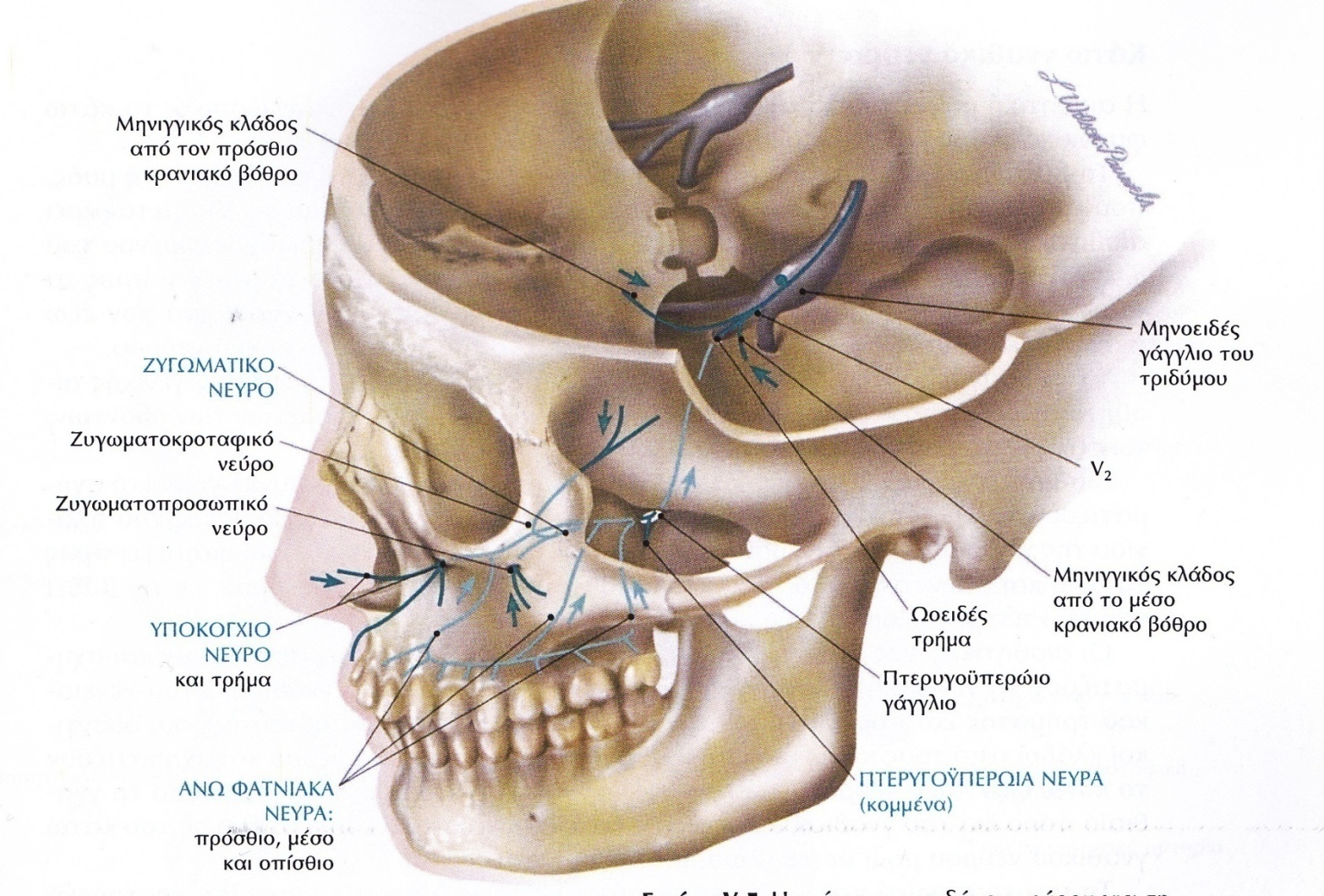 Πορεία του V1 νεύρου από τους πυρήνες του τριδύμου στον οφθαλμό.
Θρόμβωση Σηραγγώδους Κόλπου (Σ.Κ.)
Το δίκτυο φλεβών του σπλαγχνικού κρανίου στερούμενο βαλβίδων επιτρέπει  την μετακίνηση σηπτικών θρόμβων από το πρόσωπο, τους κόλπους (Ιγμόρεια) και τους οφθαλμικούς κόγχους και στον σηραγγώδη κόλπο.
Η θρόμβωση Σηραγγώδους Κόλπου αποτελεί σοβαρή επιπλοκή οδοντοφατνιακών λοιμώξεων 
Προσβάλλονται τα νεύρα ΙΙΙ, ΙV, V, VI
Προκαλείται
Ακινησία σύστοιχου βολβού
Αναλγησία ημιπροσωπική 
Απαιτείται ιδιαίτερη προσοχή στην τέλεση τοπικής αναισθησίας σε φλεγμαίνουσες περιοχές
Δεξιά: Αισθητική νεύρωση δέρματος του προσώπου (V)Αριστερά: Κινητική νεύρωση δέρματος του προσώπου (VII)
Ποια περιοχή του προσώπου δεν νευρώνεται αισθητικά από το τρίδυμο νεύρο;
Το δέρμα που καλύπτει την παρωτίδα και μια μικρή περιοχή που καλύπτει τη γωνία της κάτω γνάθου νευρώνεται από το 
     μείζον ωτιαίο νεύρο (Α2 και Α3 νωτιαία νευροτόμια)
Τρίδυμο νεύρο V – Αισθητική ρίζα
Οφθαλμικό νεύρο (V1)
Άνω γναθικό νεύρο (V2)
Κάτω γναθικό νεύρο (V3)
2ος Κλάδος Άνω Γναθικός (V2) Εξέρχεται του κρανίου από το Στρογγύλο τρήμα, είναι αμιγώς αισθητικό νεύρο
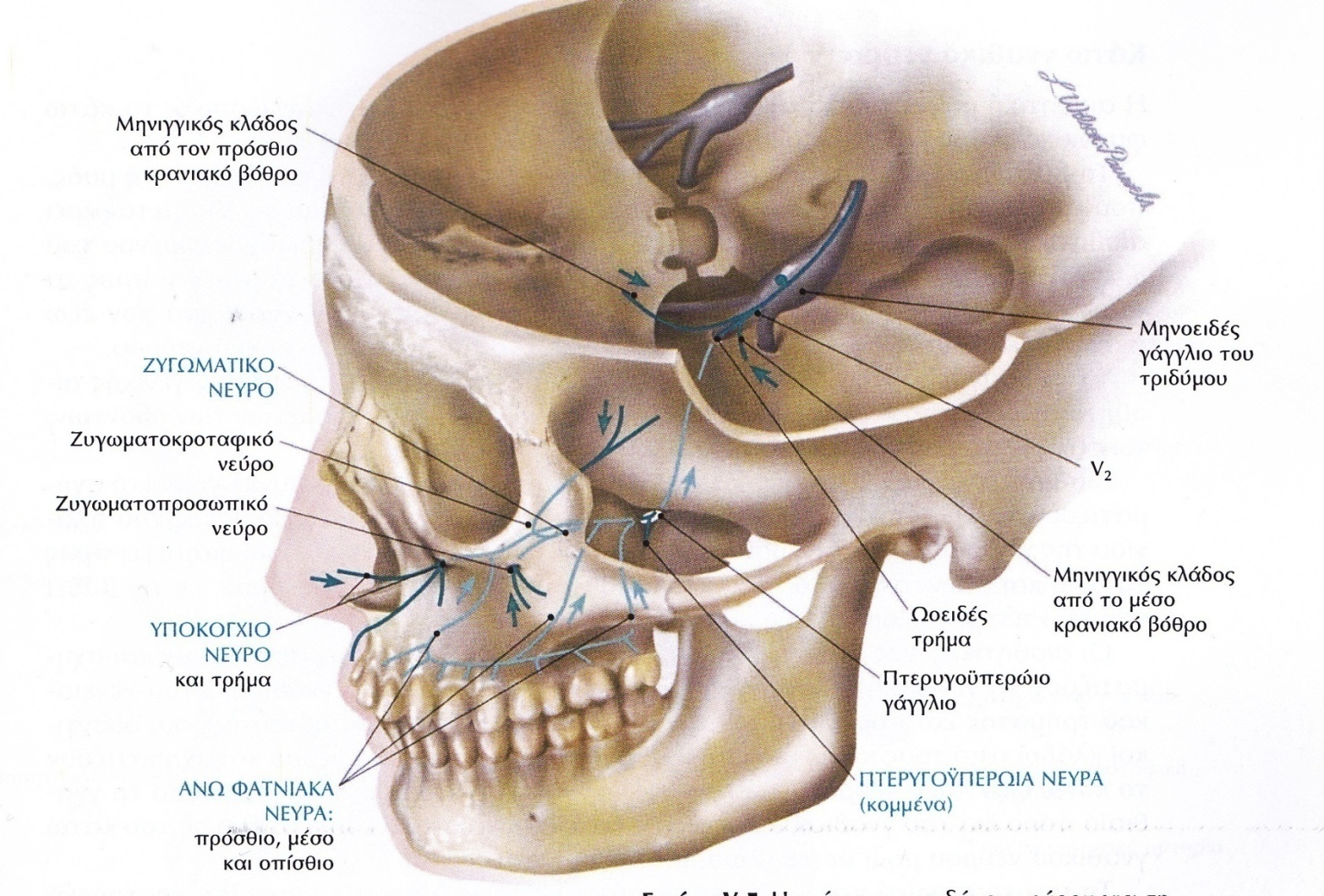 Σχηματίζεται από το ζυγωματικό, το υποκόγχιο, τα άνω φατνιακά
 και τα υπερώια νεύρα.
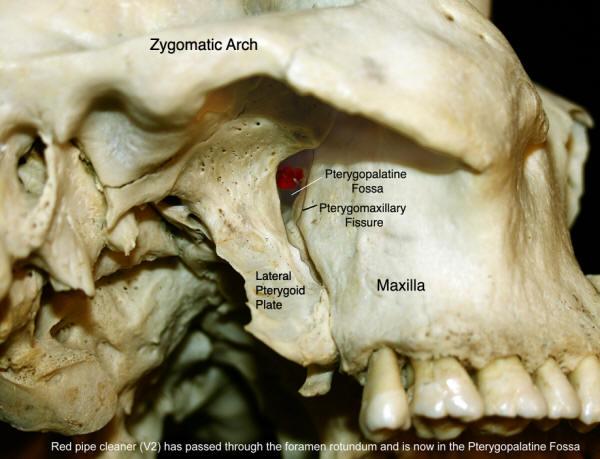 Μεταβαίνει στο Πτερυγοϋπερώιο Γάγγλιο, που κατασκηνώνει στον Πτερυγοϋπερώιο χώρο
Πτερυγοϋπερώιος χώρος
Άνω γναθικό νεύρο V2Έχει 5 κλάδους
1. Ζυγωματικός
1.  Ζυγωματοκροταφικό
  Ζυγωματοπροσωπικό
2. Υποκόγχιος
   Έξω ρινικό
   Κάτω βλεφαρικό
    Άνω χειλικό
3. Άνω φατνιακός
    Οπίσθιο
     Μέσο 
     Πρόσθιο
4. Πτερυγοϋπερώιος
     Μείζων και έλασσον υπερώιο
     Οπίσθιο άνω ρινικό
     Φαρυγγικό
5. Μηνιγγικός
Άνω γναθικό νεύρο V2, που δίνει νεύρωση?
Νεύρο αμιγώς αισθητικό 

 Νευρώνει ολόκληρη την άνω γνάθο

Δόντια
Ούλα
Ιγμόρειο άντρο
Βλεννογόνους υπερώας, άνω χείλους, ρινικής κοιλότητας και ρινοφάρυγγα
Δέρμα άνω τμήματος παρειάς, κροτάφου, πτερυγίου ρινός, κάτω βλεφάρου και άνω χείλους
Πτερυγοϋπερώιο νεύρο δίνει 3 μείζονες κλάδους (Άνω φατνιακά, Υπερώιο,  Φαρυγγικό)
Άνω γναθικό νεύρο V2
Άνω φατνιακά νεύρα
Πρόσθιο: δίνει νεύρωση στον κεντρικό, πλάγιο τομέα, στον κυνόδοντα, στα ούλα και τον βλεννογόνο αυτών των δοντιών.
Μέσο: δίνει νεύρωση στους προγόμφιους και πιθανώς στην παρειακή ρίζα του 1ου γομφίου στα ούλα και τον βλεννογόνο αυτών των δοντιών.
Οπίσθιο: δίνει νεύρωση στους άνω γομφίους, τον σωφρονιστήρα, στα ούλα και τον βλεννογόνο αυτών των δοντιών.
Τα άνω φατνιακά νεύρα καθώς κατέρχονται για να σχηματίσουν το οδοντικό πλέγμα, νευρώνουν και τμήματα του γναθιαίου άντρου (Ιγμορείου).
Νεύρα Υπερώας
Υπερώια νεύρα
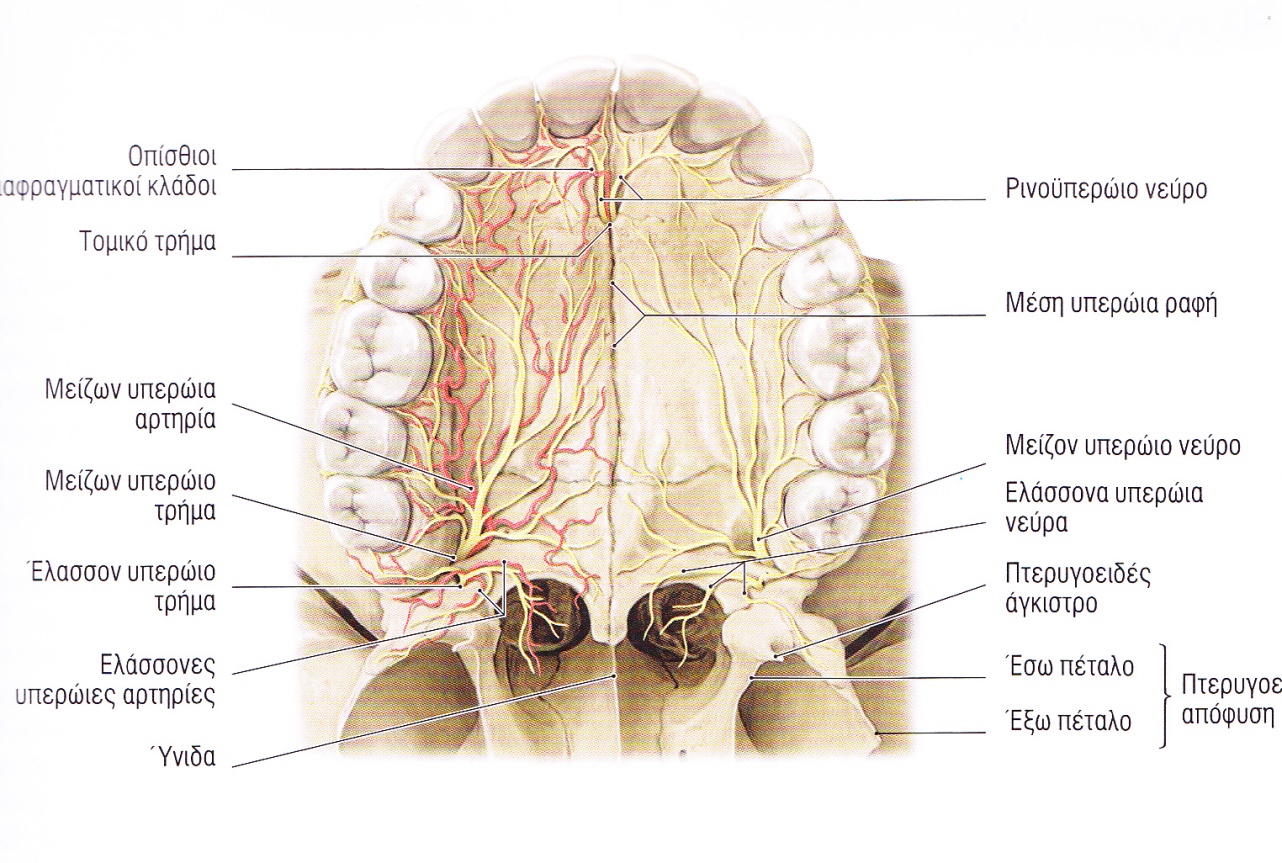 Μείζον υπερώιο νεύρο: νευρώνει τα ούλα και το βλεννογόνο της υπερώας από την περιοχή των προγομφίων έως το οπίσθιο χείλος της σκληρής υπερώας κατά τη μέση γραμμή
Έλασσον υπερώιο νεύρο: νευρώνει την μαλακή υπερώα
Ρινοϋπερώιο νεύρο: νευρώνει τα ούλα και το βλεννογόνο της σκληρής υπερώας από τον κεντρικό τομέα ως τον κυνόδοντα
Κατά την πορεία τους τα υπερώια νεύρα υποδέχονται ένα φαρυγγικό κλάδο από τον ρινοφάρυγγα και ρινικούς κλάδους από τη ρινική κοιλότητα
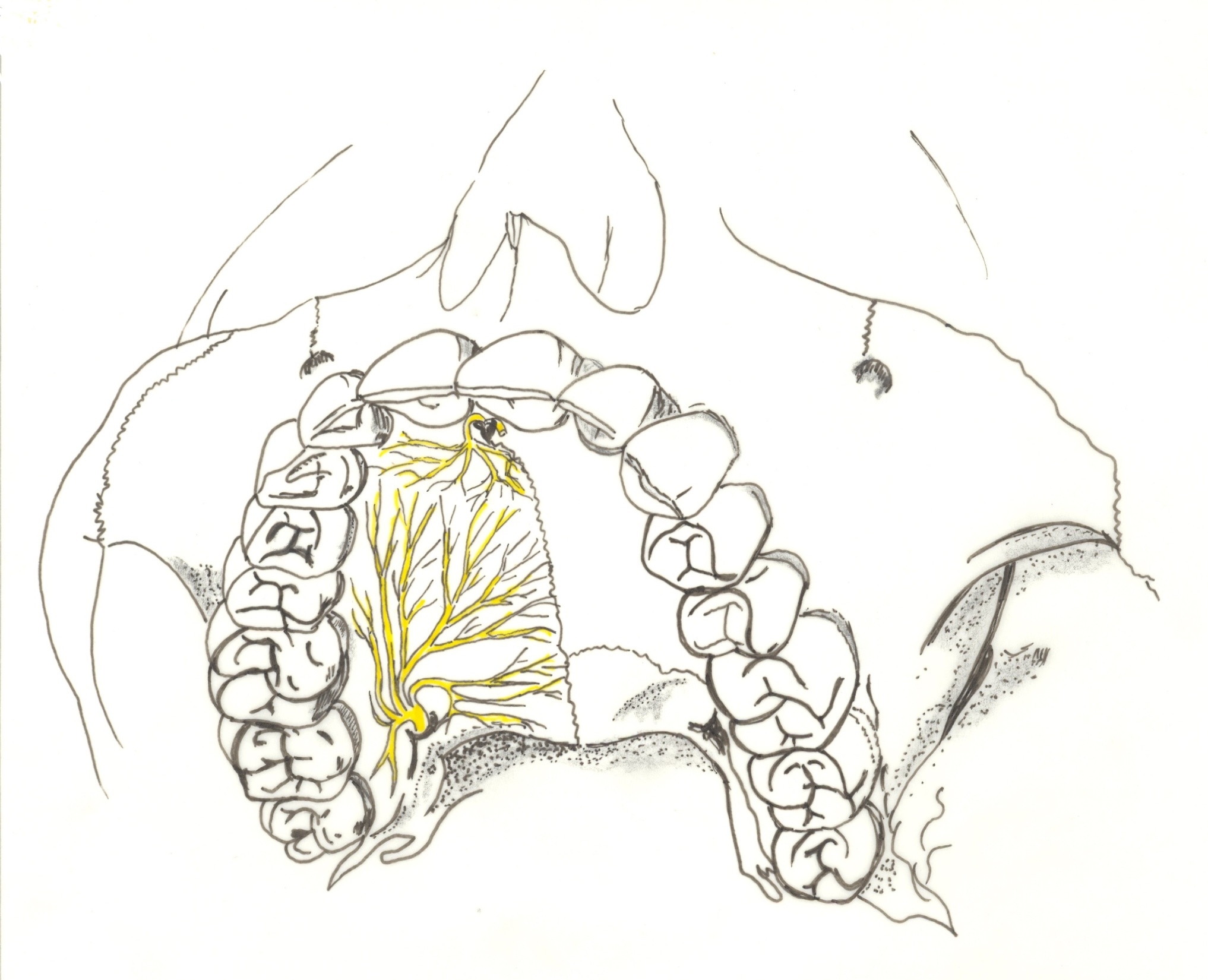 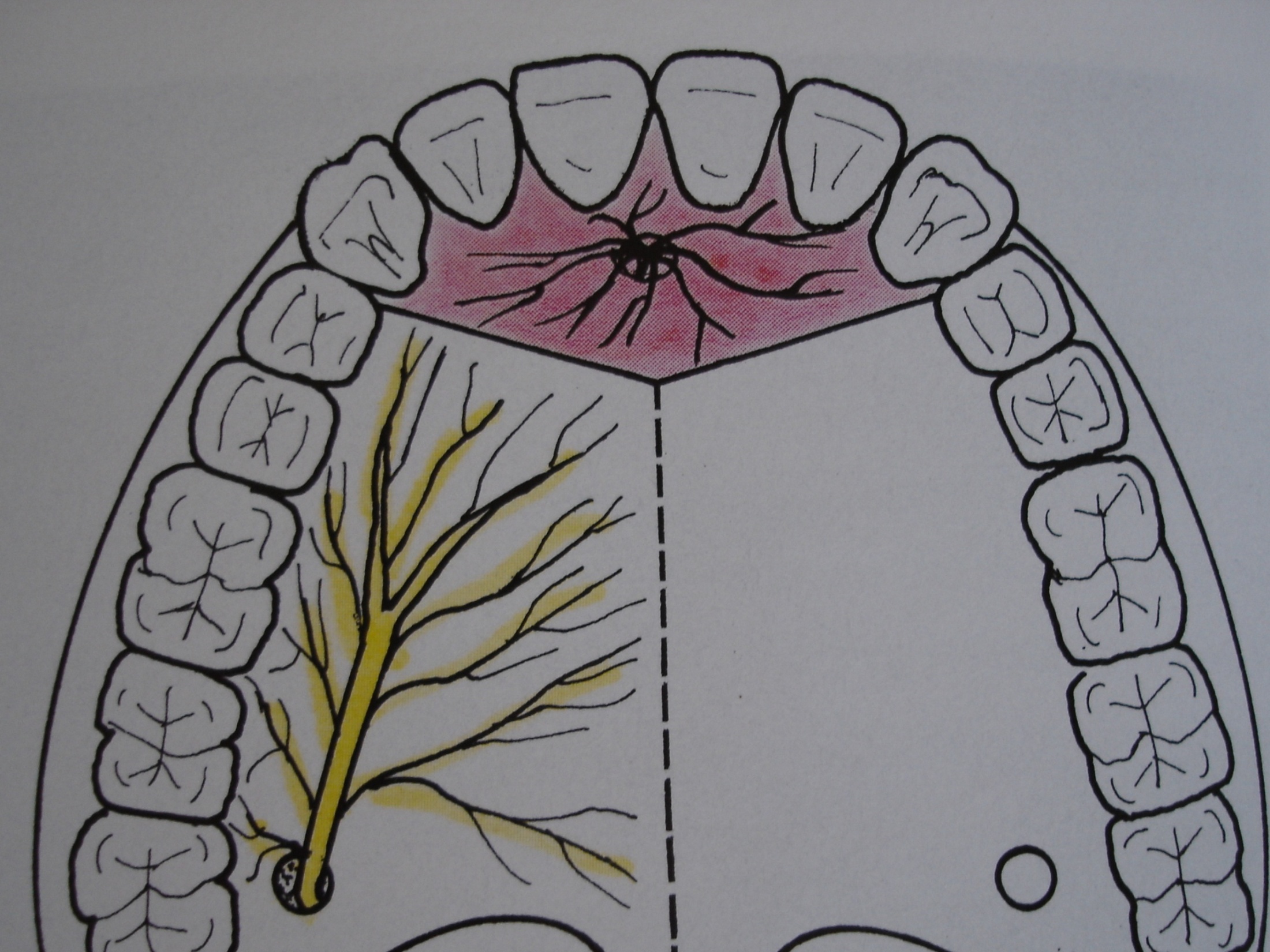 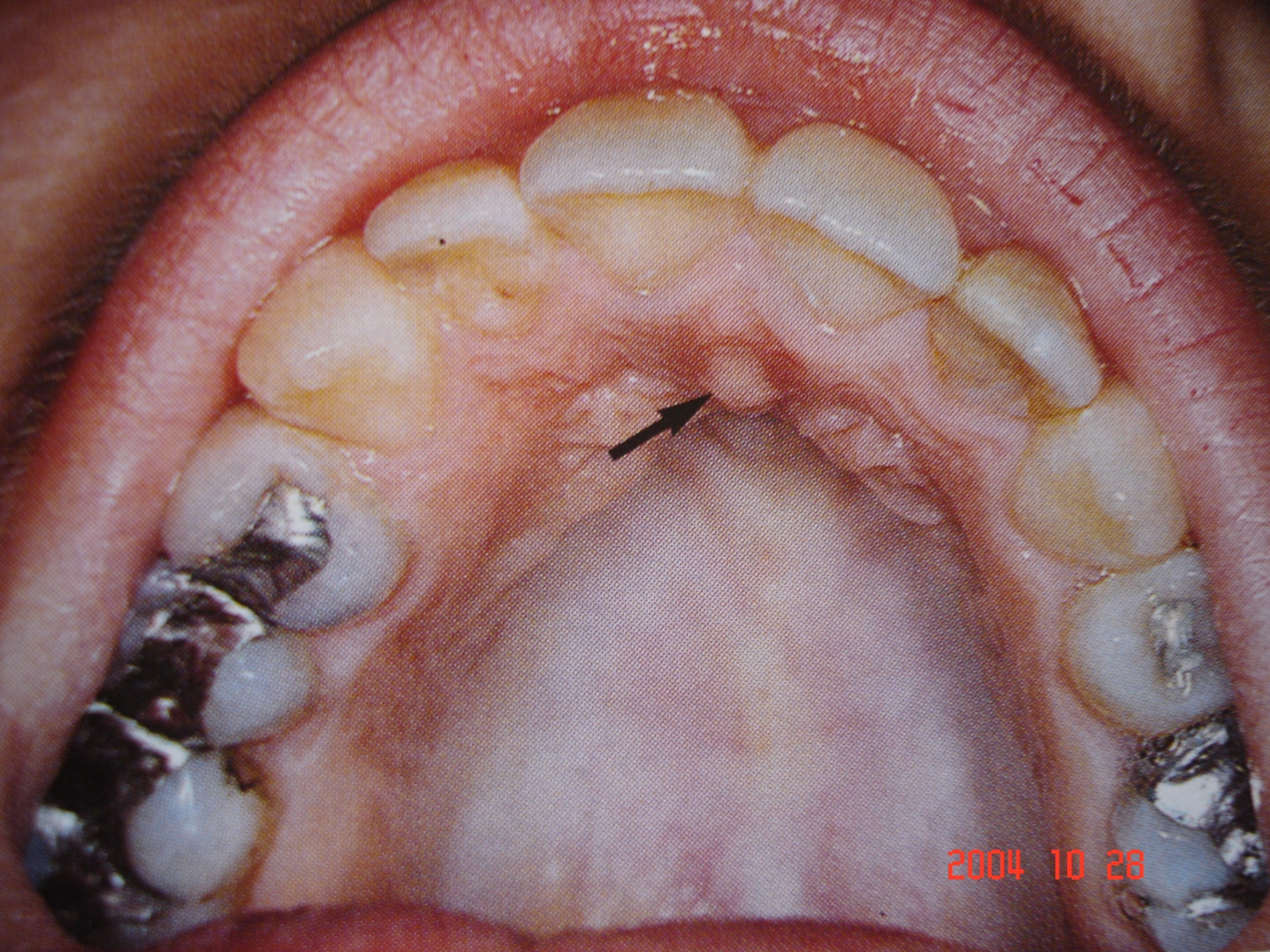 Τομική θηλή
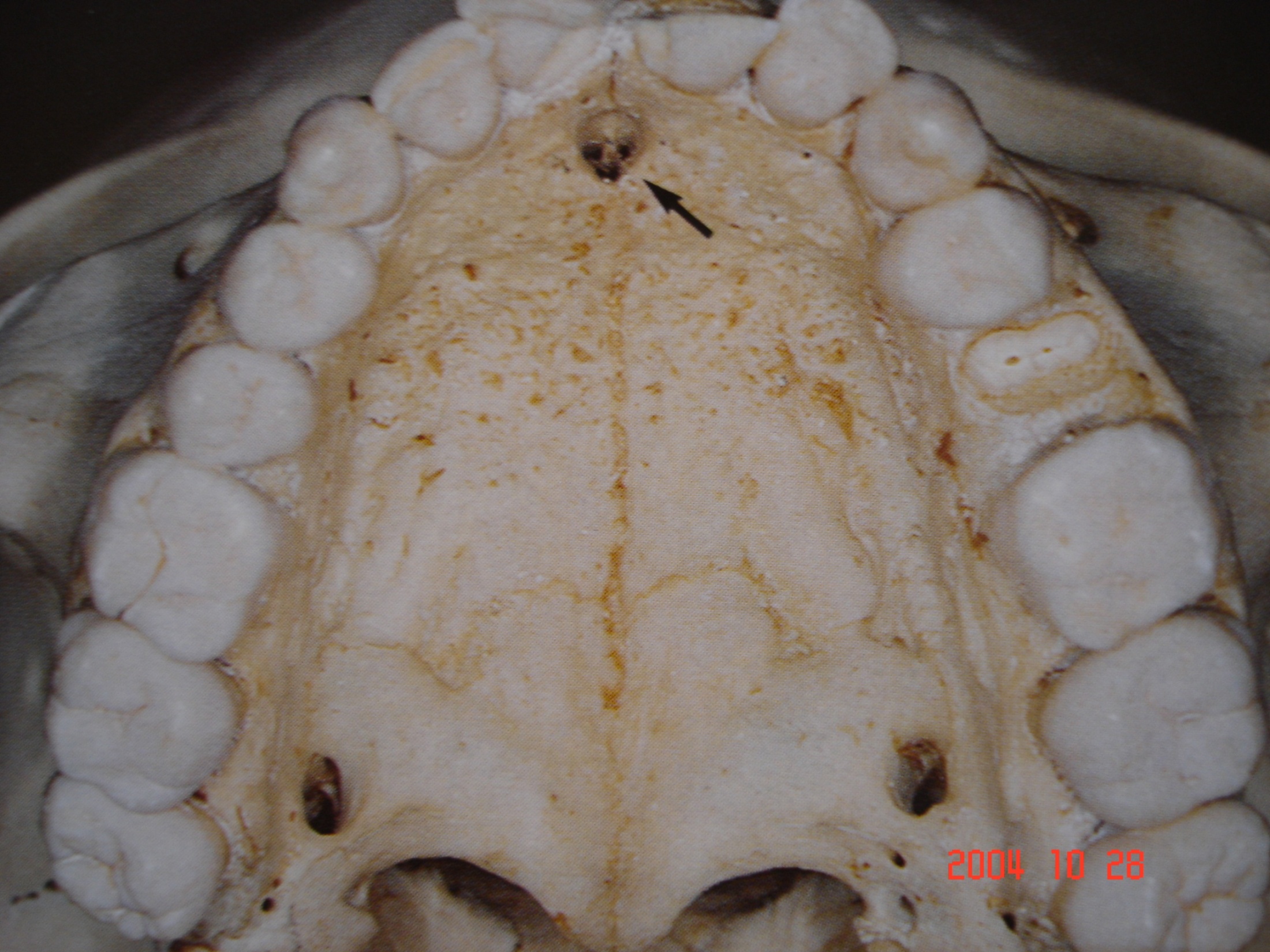 Τομικό τρήμα (βέλος)
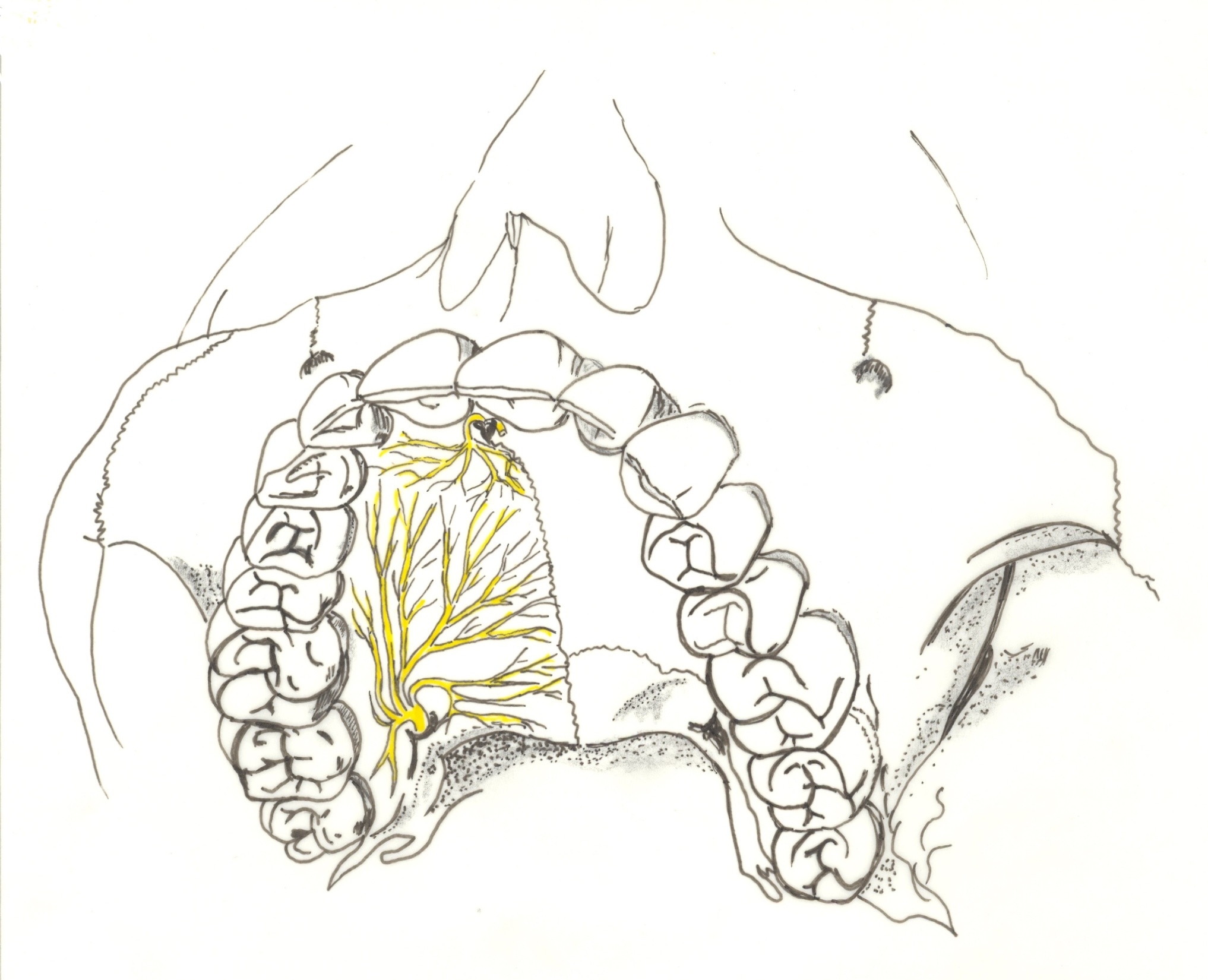 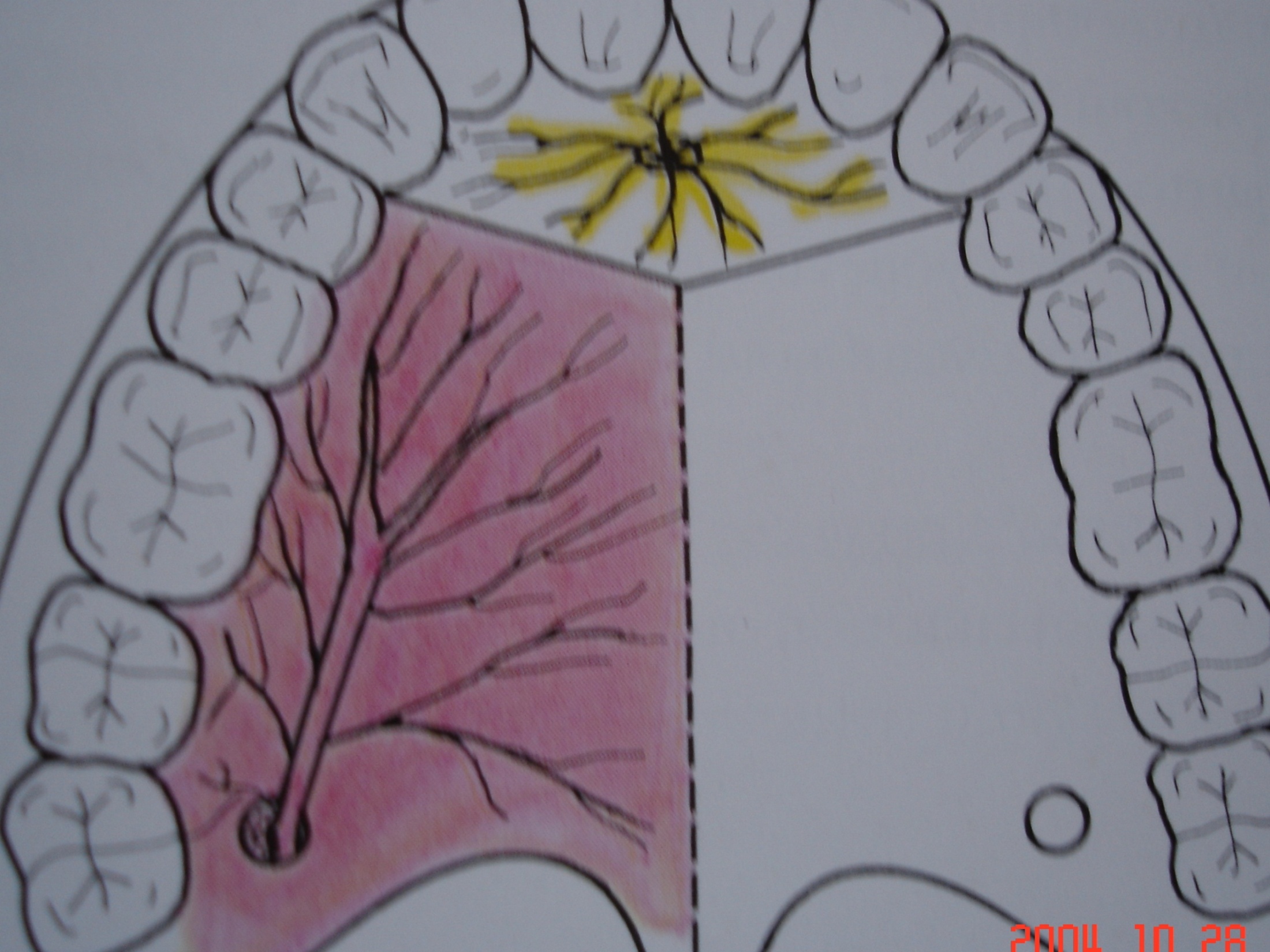 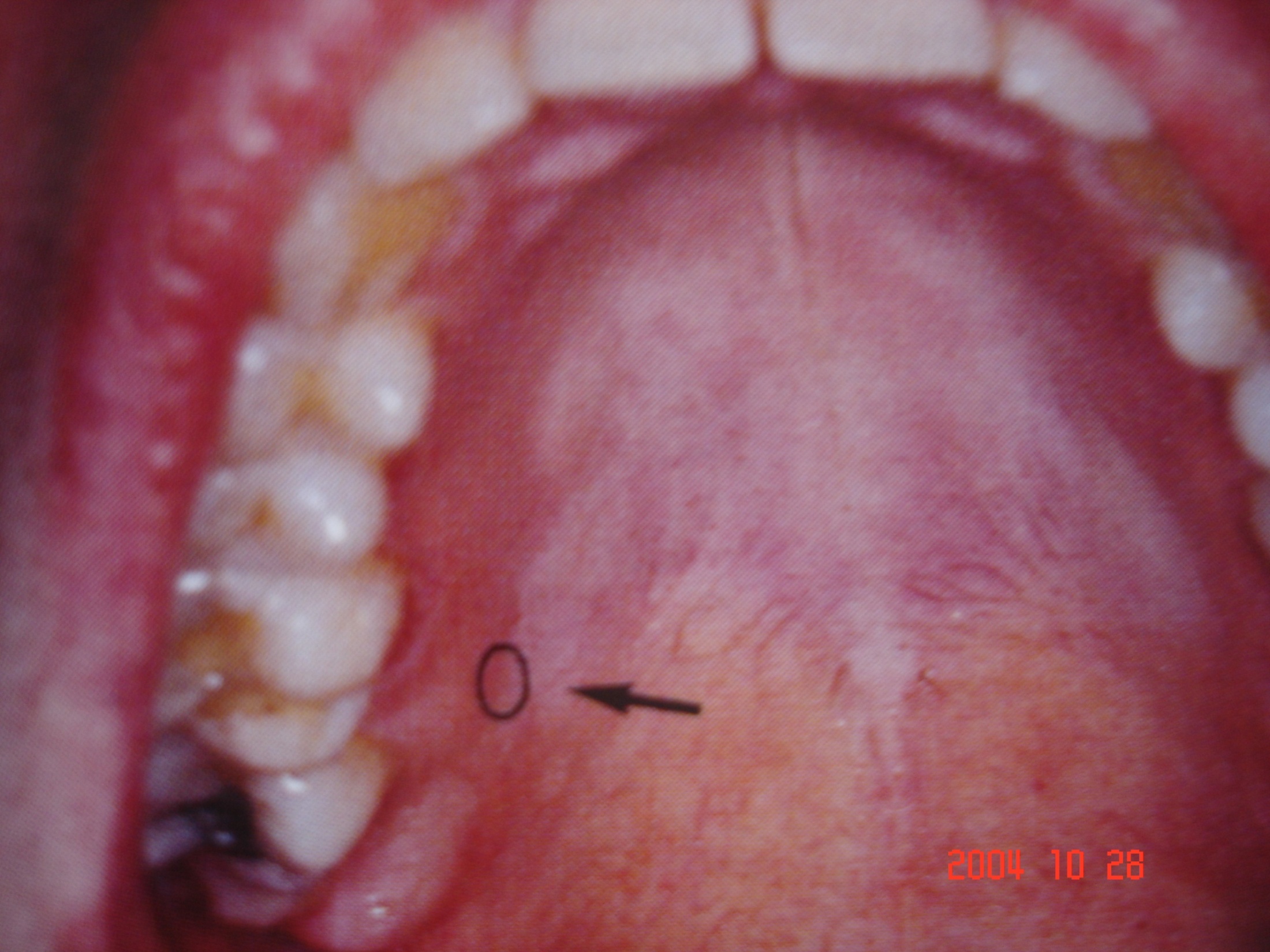 Υπερώιο τρήμα (βέλος)
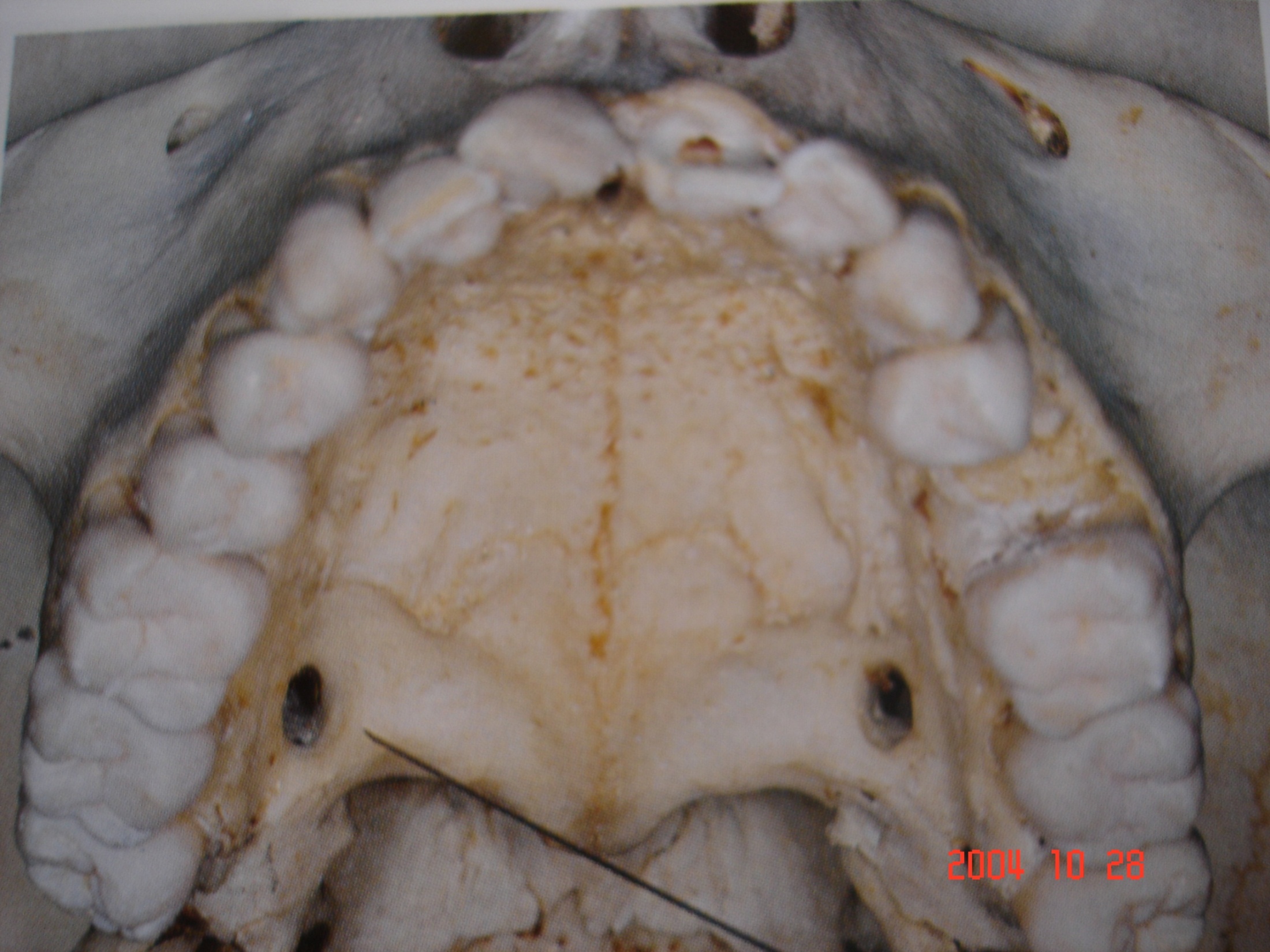 Υπερώιο τρήμα (βέλος)
Άνω γναθικό νεύρο (πρόσθιοι κλάδοι)
Υποκόγχιος πόρος
1. Μέσο άνω φατνιακό νεύρο
2.  Πρόσθιο άνω φατνιακό νεύρο
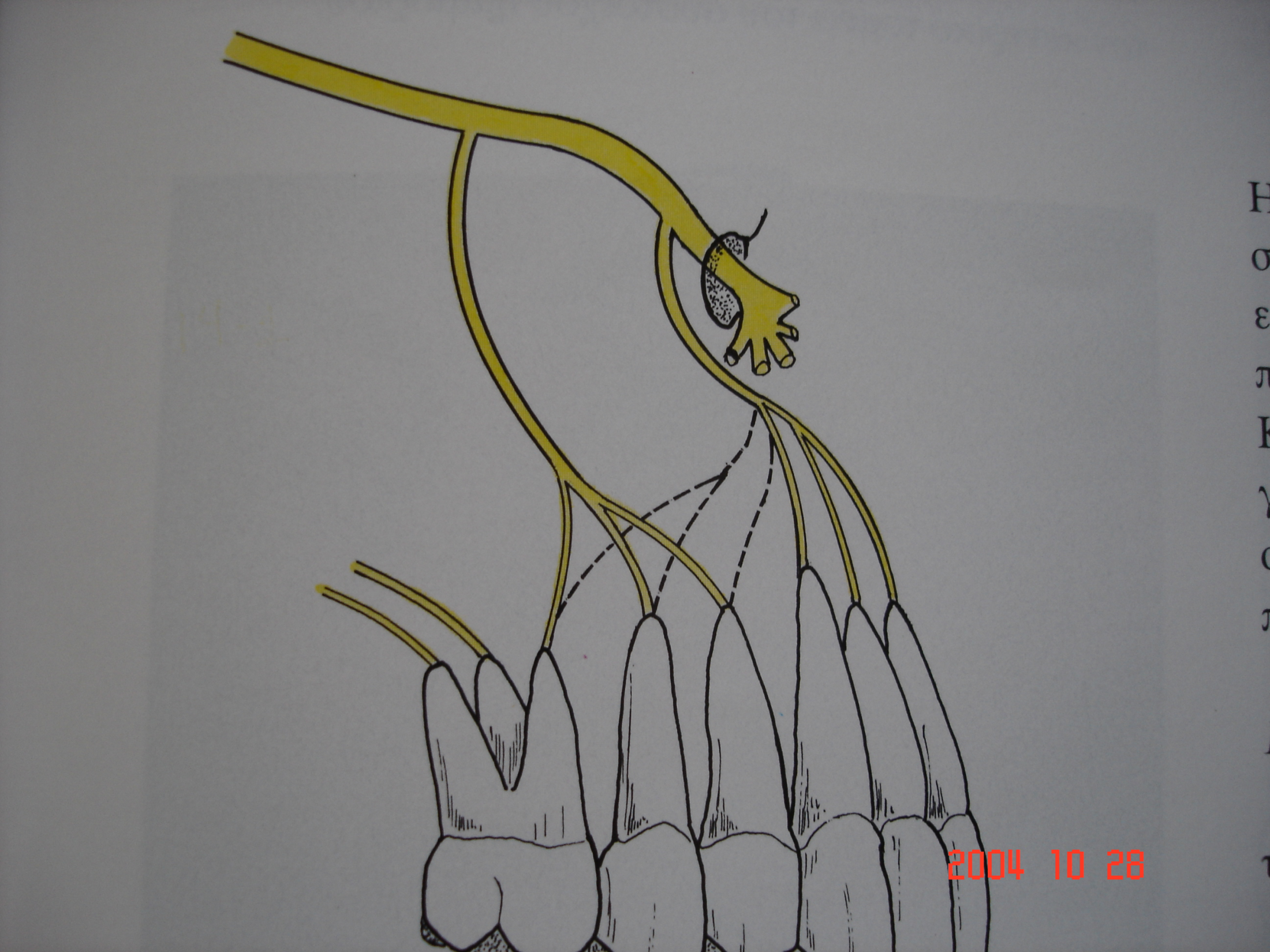 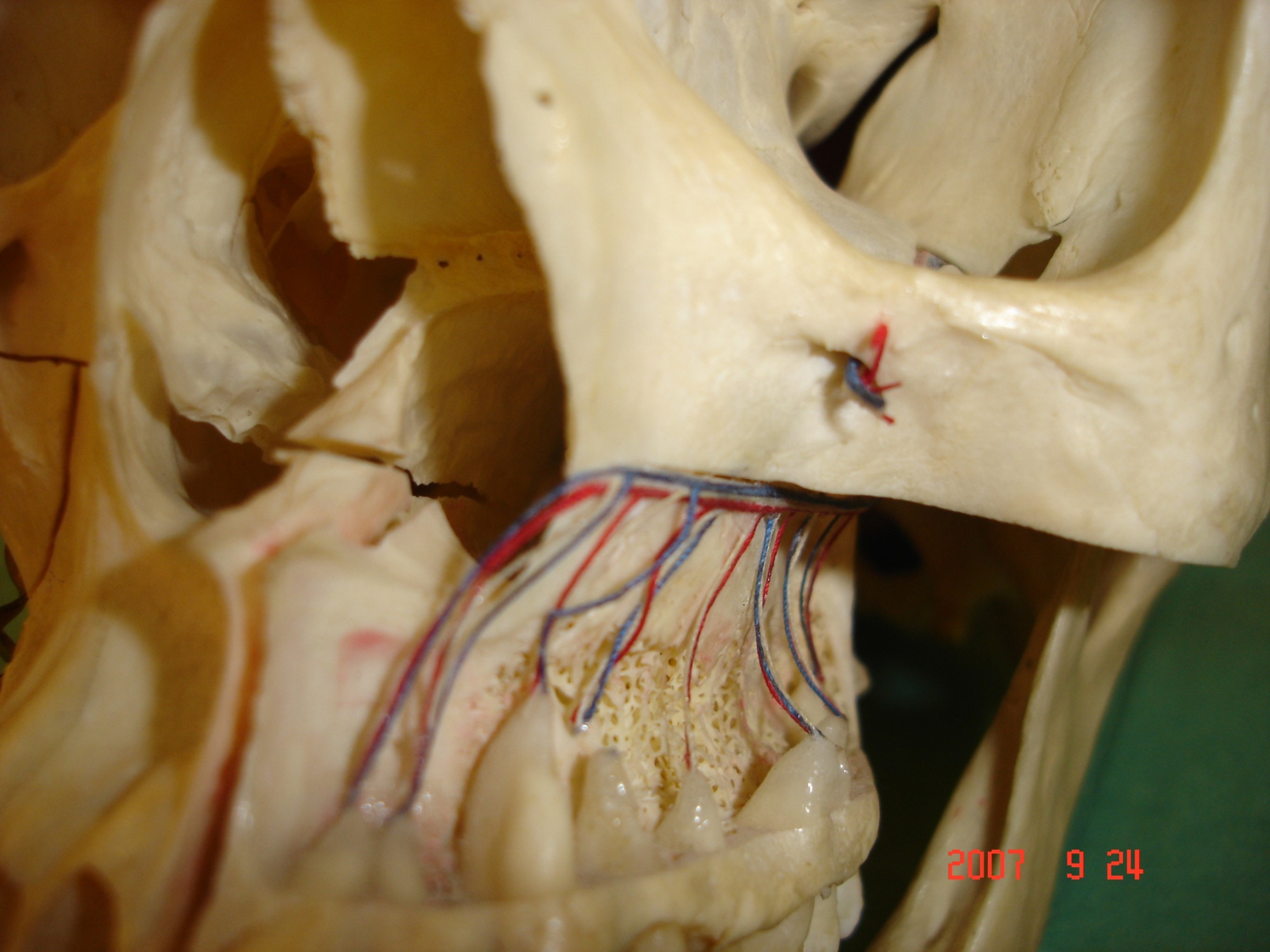 Άνω φατνιακά νεύρα
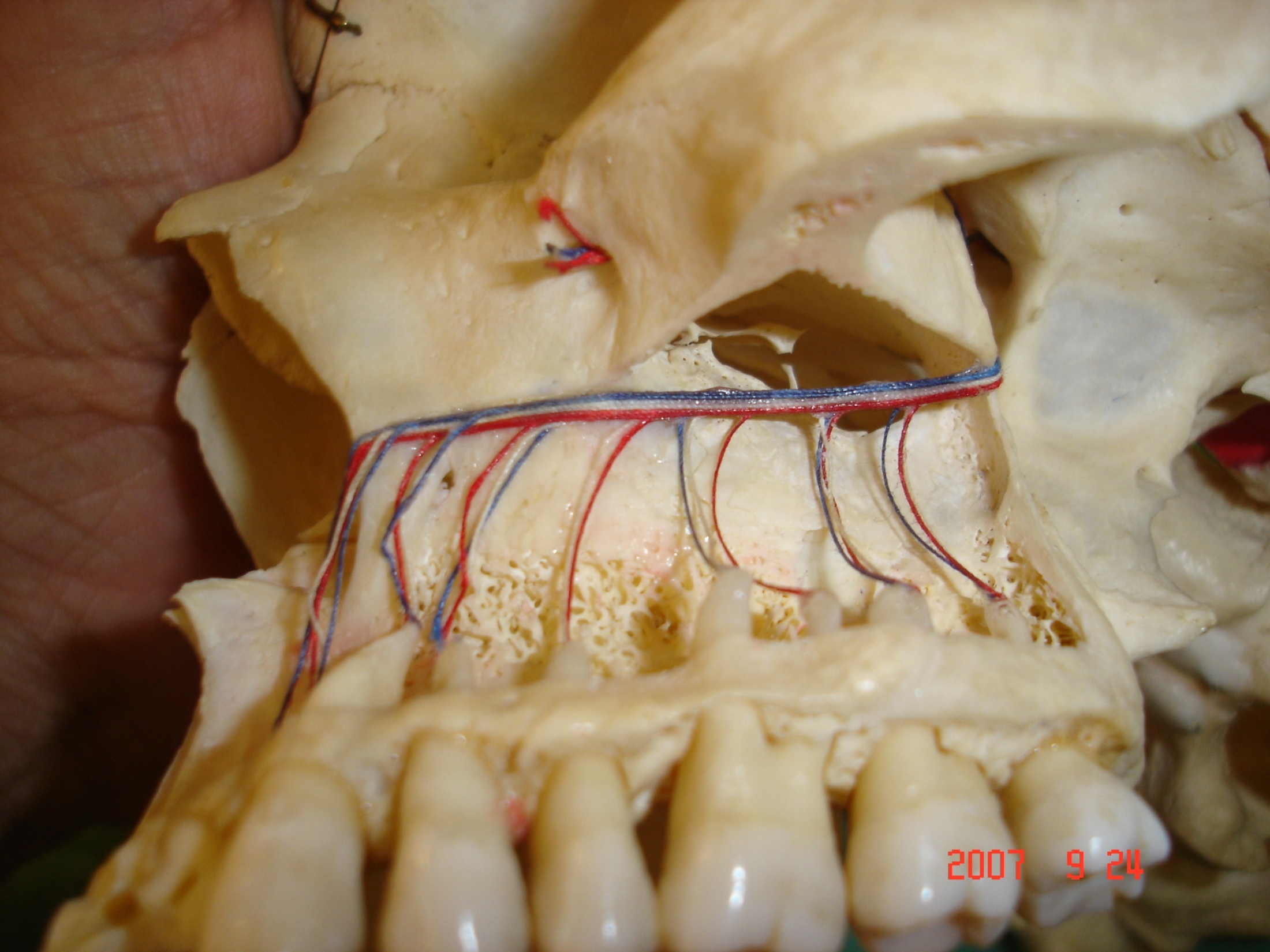 Άνω φατνιακά νεύρα
Υποκόγχιο νεύρο
Κλάδοι στο πρόσωπο 
Δερματικοί
1. Κάτω βλεφαρικοί
2. Έξω ρινικοί
3. Άνω χειλικοί
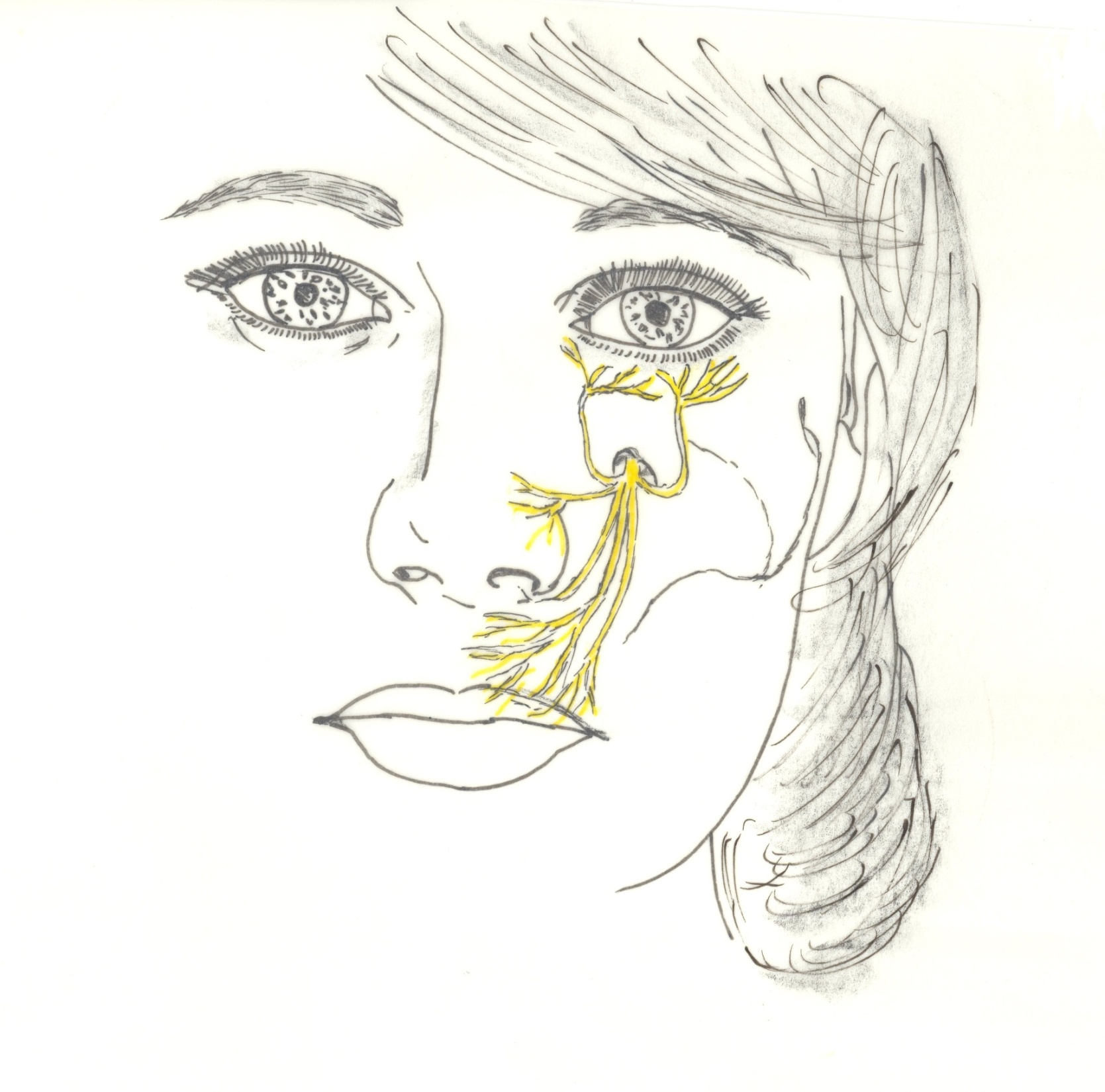 Υποκόγχιο νεύρο
Κάτω γναθικό νεύρο (V3)
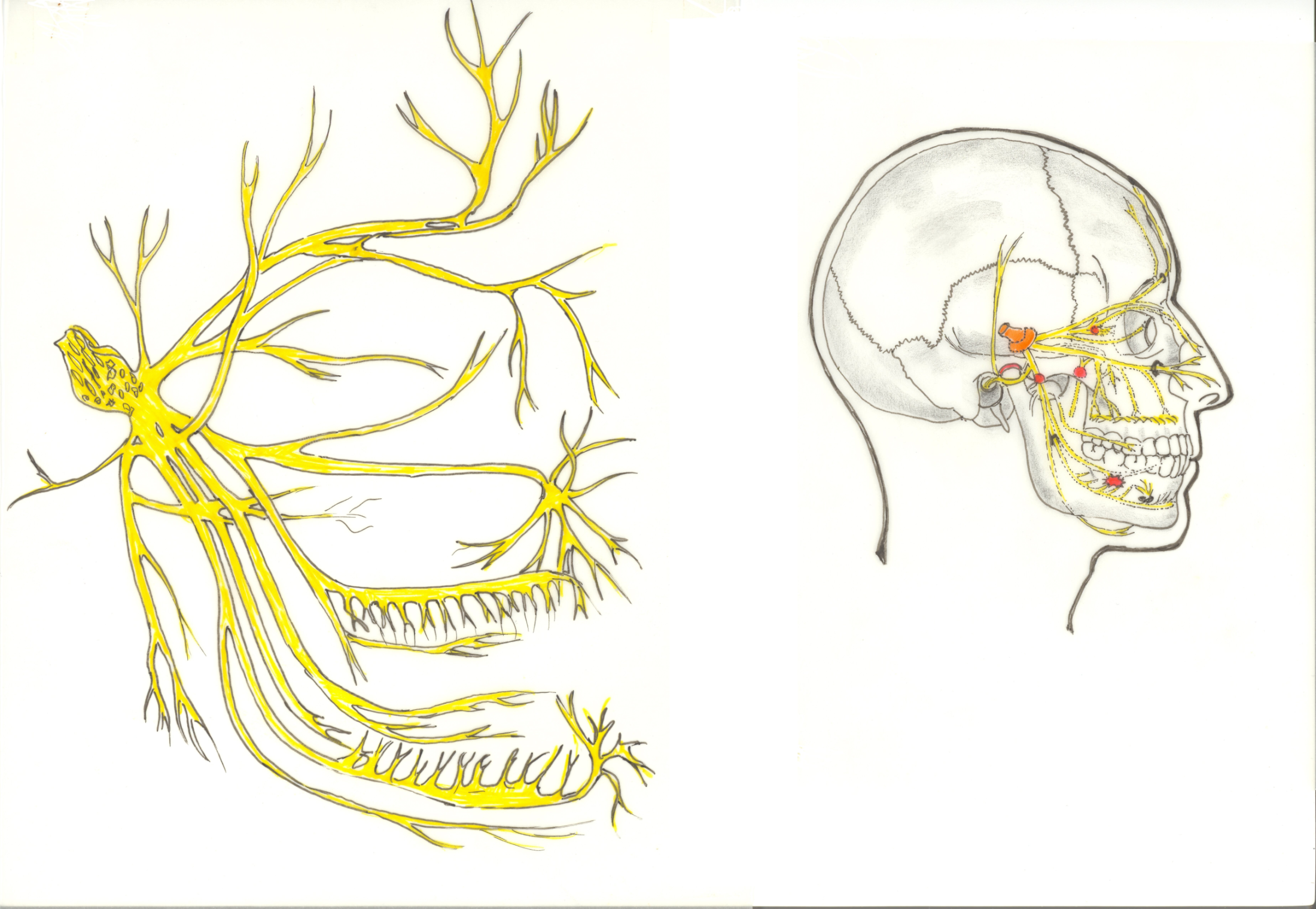 Κλάδοι V3 (Διαθέτει αισθητική και κινητική μοίρα)
Κάτω γναθικό νεύρο (V3)
Κυρίως κορμός

Ακανθικό νεύρο
Οπίσθιο στέλεχος
1. Ωτοκροταφικό νεύρο
2. Κάτω φατνιακό νεύρο
2.1. Γναθοϋοειδές νεύρο
2.2. Κάτω οδοντικούς κλάδους
2.2. Γενειακό νεύρο
2.2. Τομικό νεύρο
3. Γλωσσικό νεύρο
4. Έσω πτερυγοειδές νεύρο
Πρόσθιο στέλεχος
1. Μασητήριο νεύρο
2. Τα εν τω βάθει κροταφικά νεύρα
2.1. Κροταφομασητήριο νεύρο ή οπίσθιο
2.2. Κροταφοβυκανητικό ή πρόσθιο
3. Έξω πτερυγοειδές νεύρο
4. Βυκανητικό νεύρο
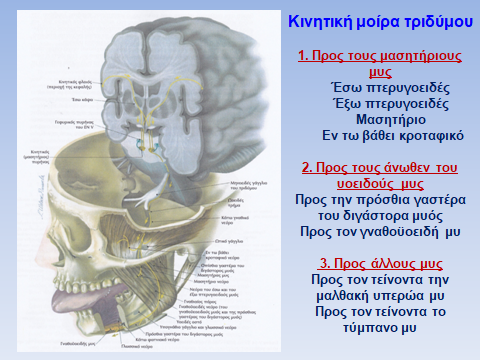 Βυκανητικό νεύρο
Νευρώνει το δέρμα πάνω από το βυκανητή μυ και στη συνέχεια τον διασχίζει για να νευρώσει τον βλεννογόνο που επενδύει την έσω επιφάνειά του 
και τα ούλα των κάτω γομφίων
Η θέση της βελόνας για το κ.φ.
Θέση έγχυσης φαρμάκου για την τέλεση στελεχιαίας αναισθησίας κάτω φατνιακού νεύρου
Νεύρωση παρειάς
Βυκανητικό νεύρο:
   Μεταφέρει αισθητικές πληροφορίες από την περιοχή της παρειάς, τον βλεννογόνο του στόματος και των ούλων
Βυκανητικός κλάδος προσωπικού νεύρου: Κινητικό νεύρο βυκανητή μυός
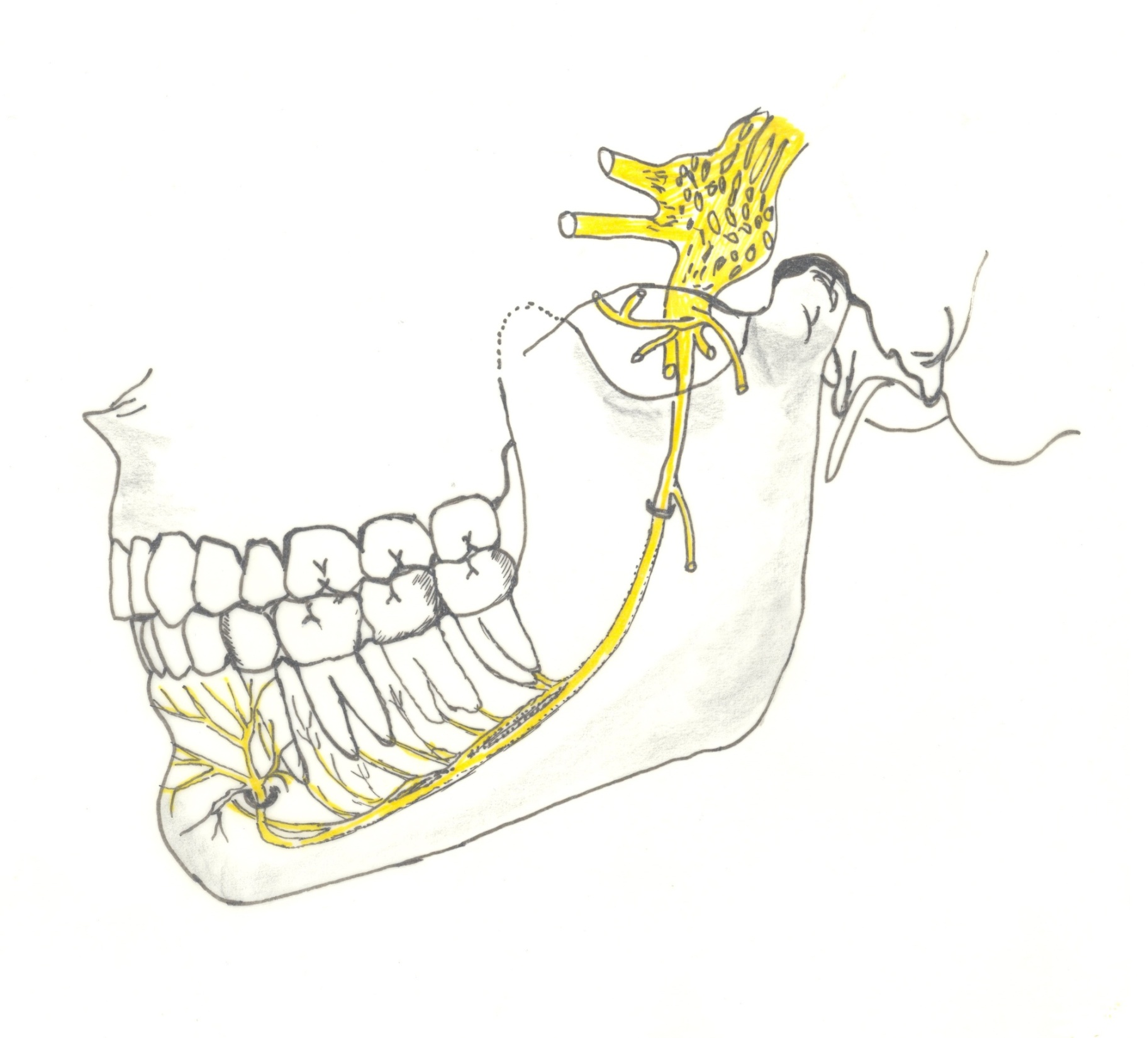 Κάτω φατνιακό νεύρο
Κάτω φατνιακό νεύρο
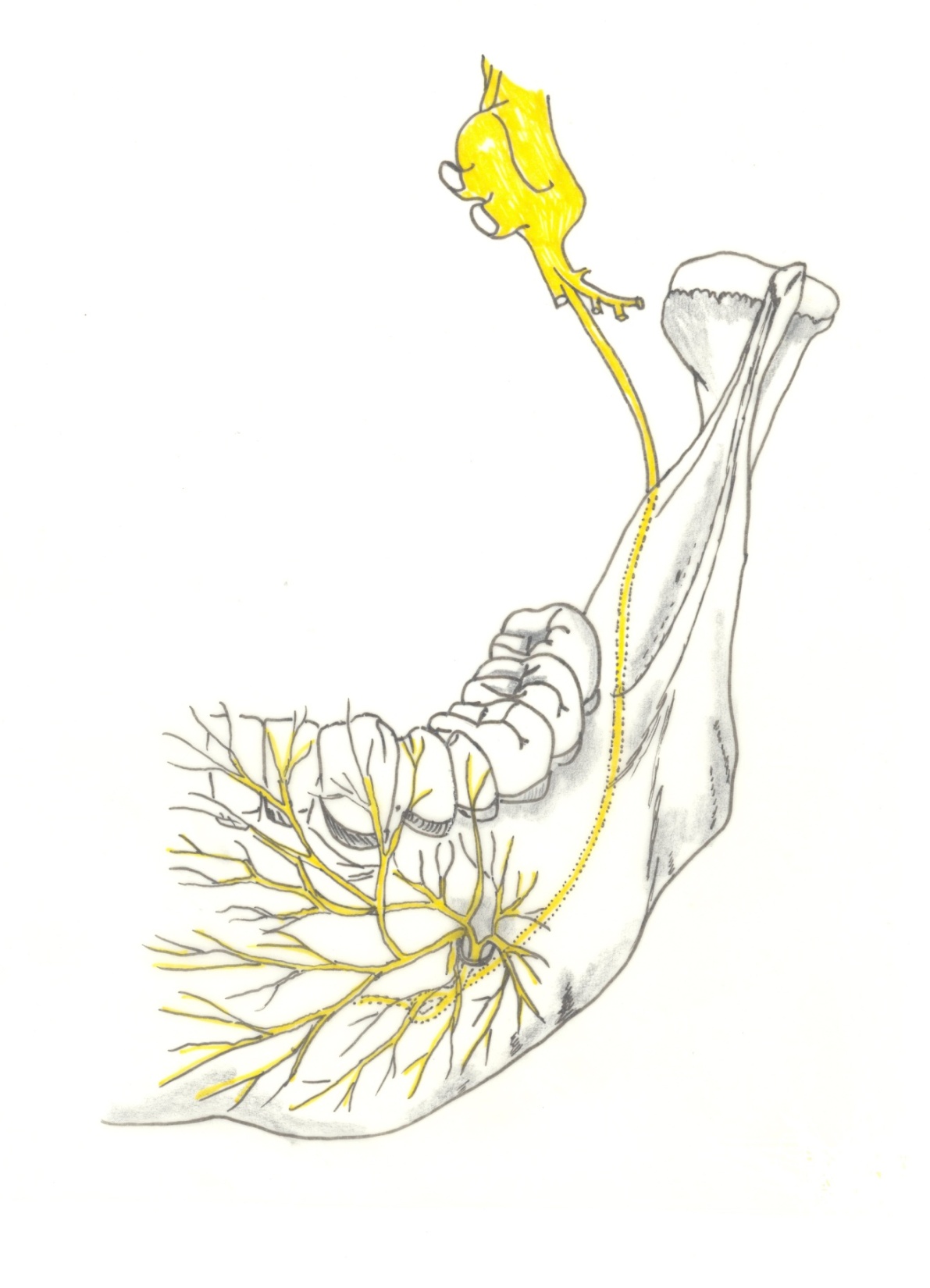 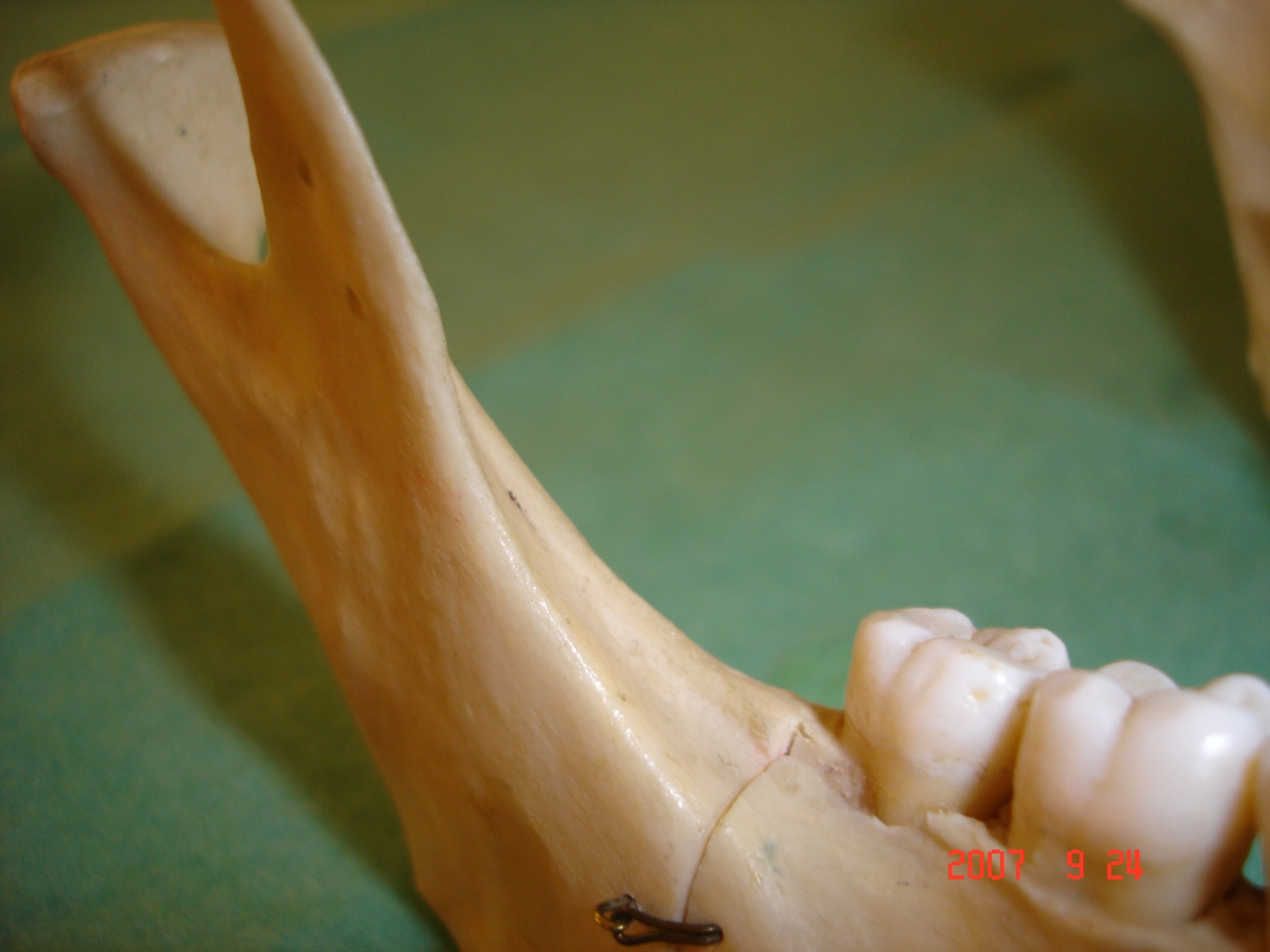 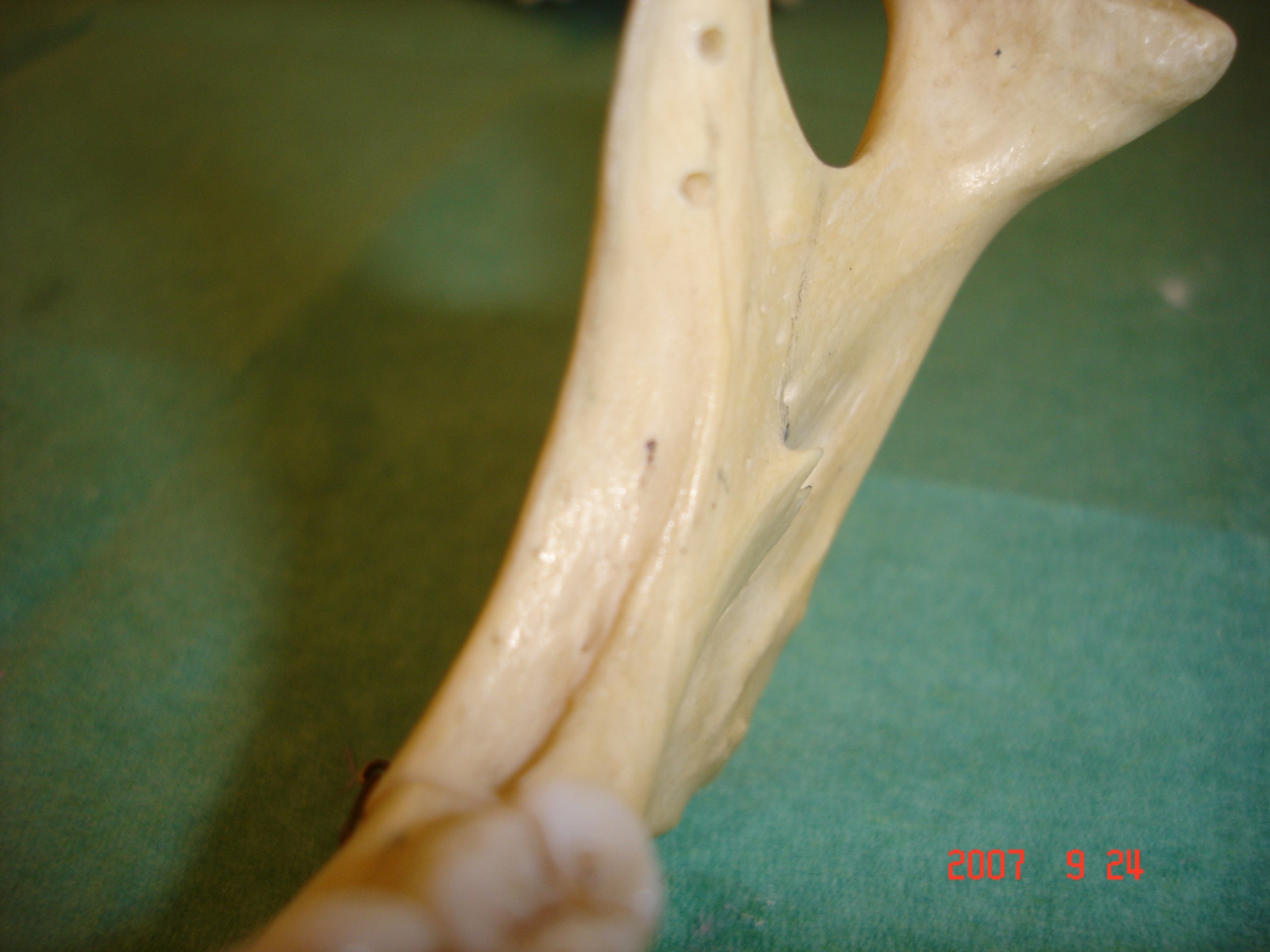 Είσοδος κάτω φατνιακού νεύρου
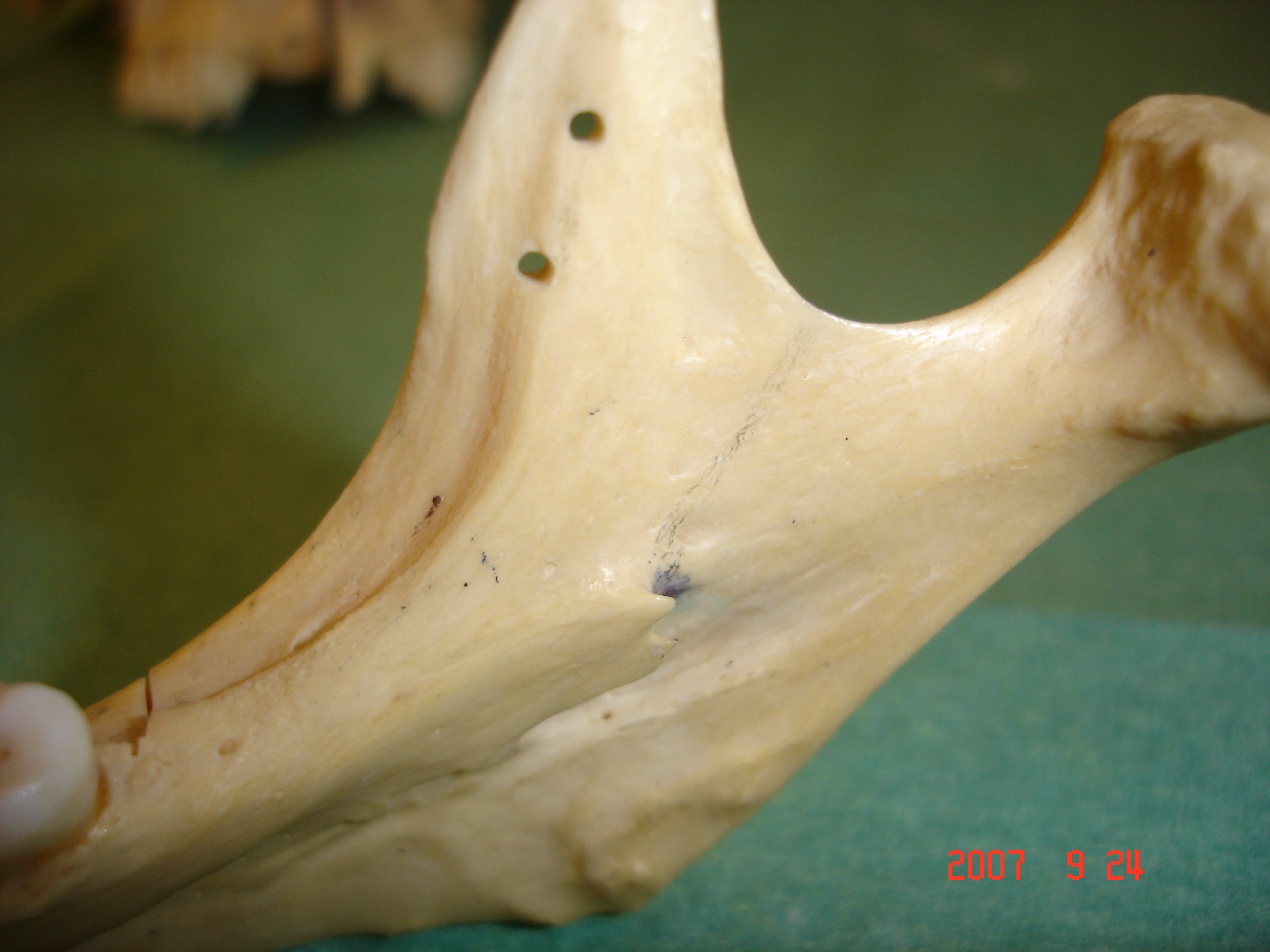 Είσοδος κάτω φατνιακού νεύρου
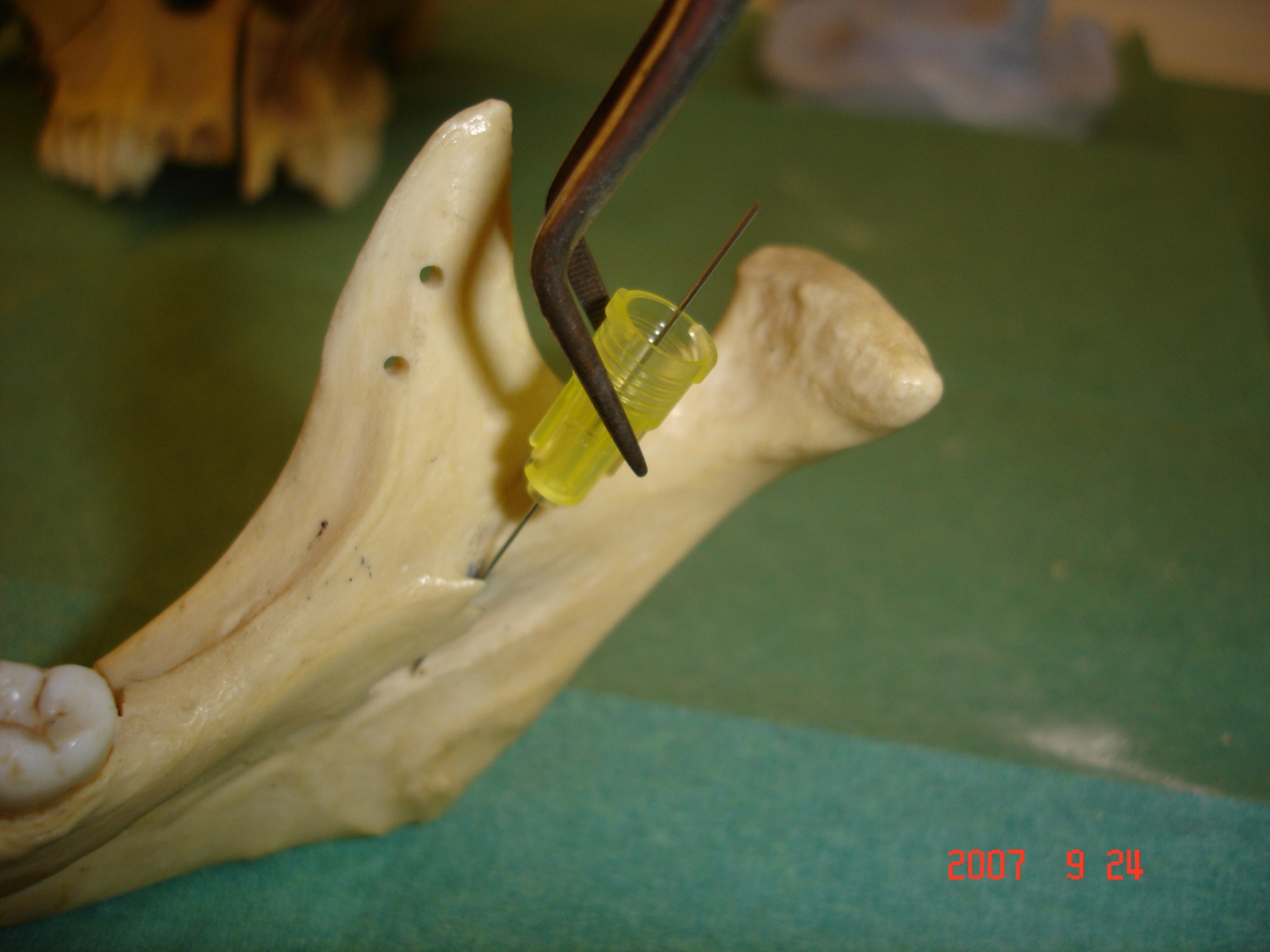 Έσω γναθιαίο τρήμα
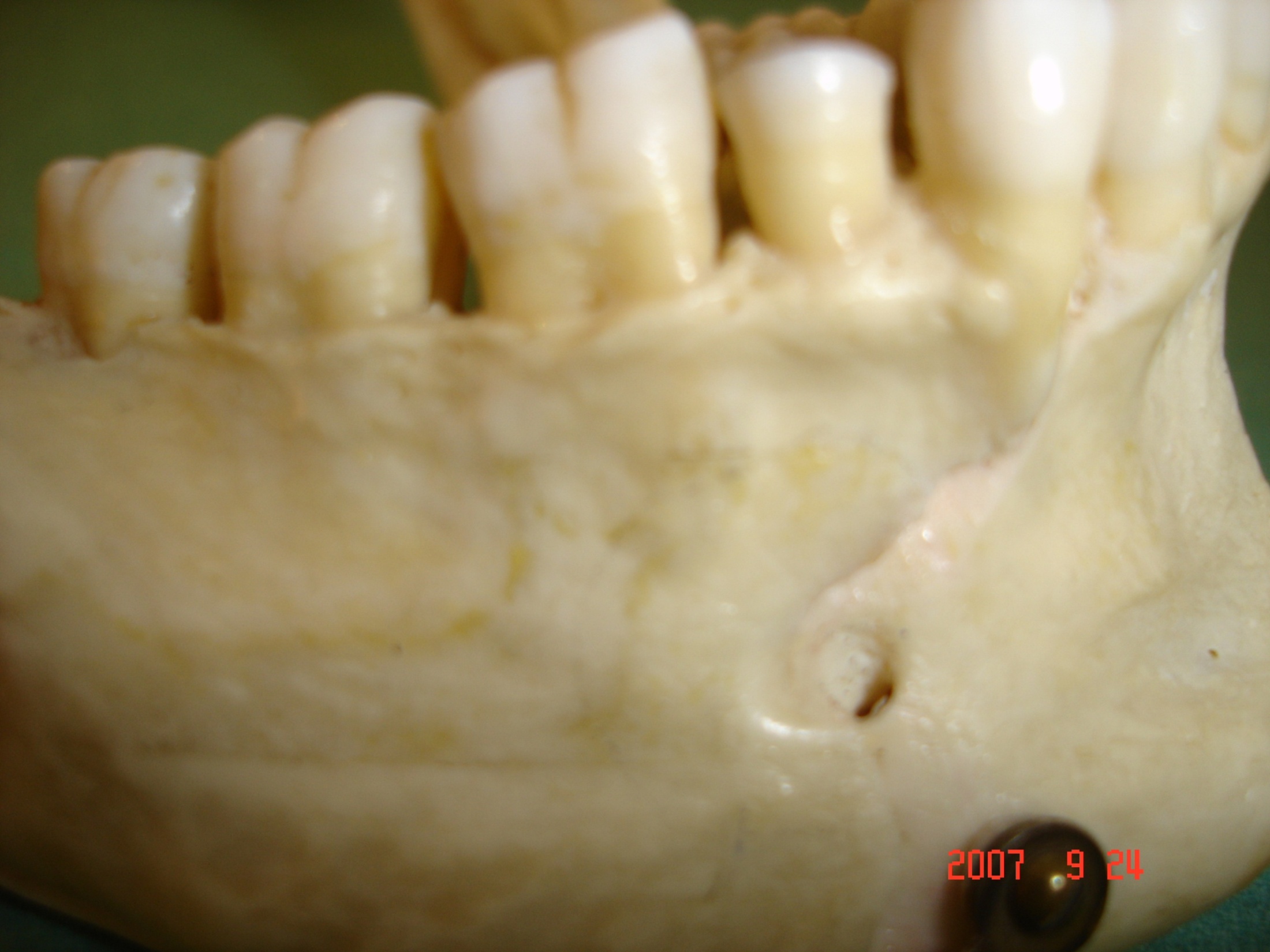 Γενειακό τρήμα
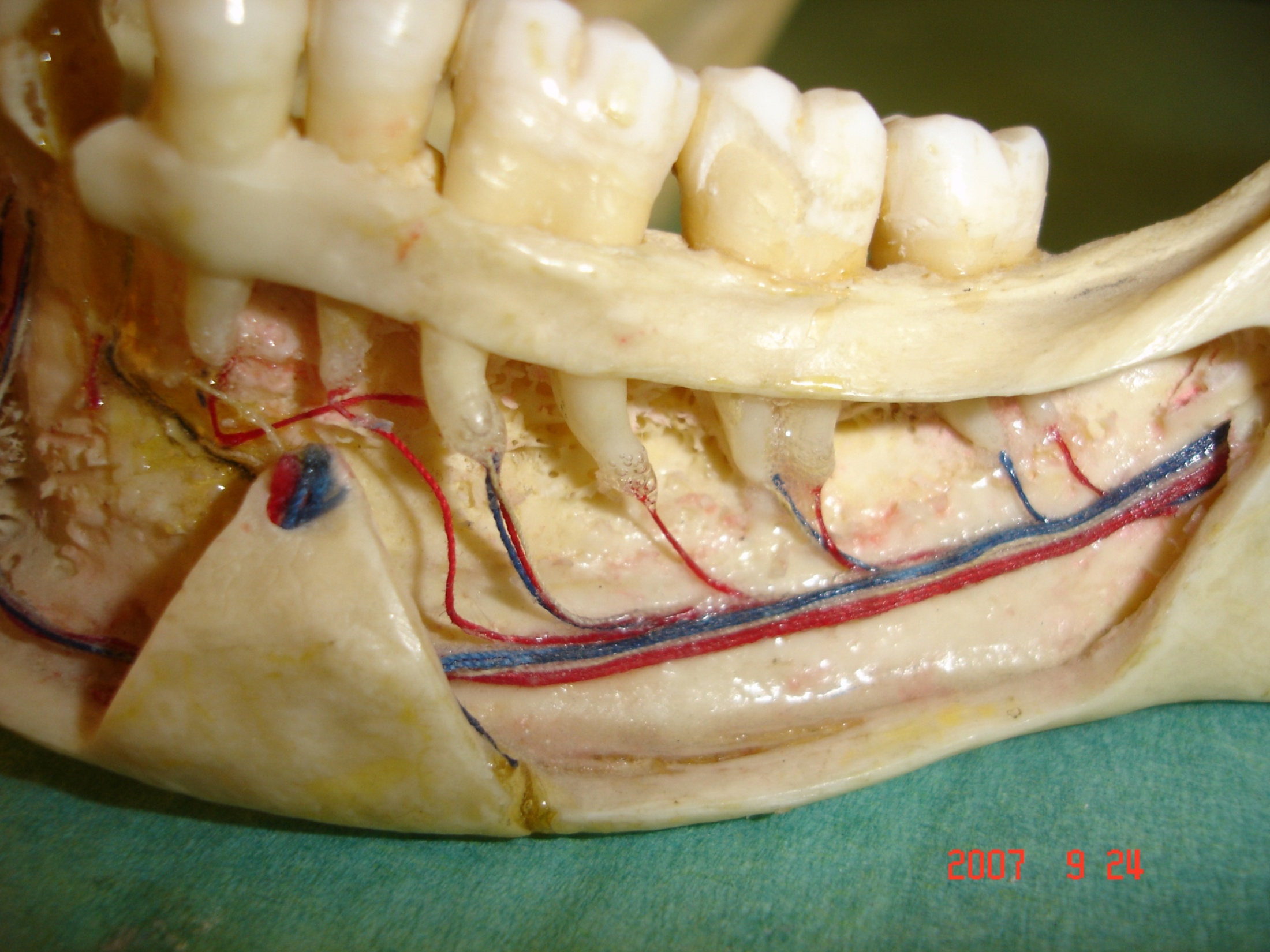 Πορεία κάτω φατνιακού αγγειονευρώδους δεματίου
Γλωσσικό νεύρο
Έρχεται σε σχέση προς τα έξω με τον κάτω τρίτο γομφίο. Χιάζεται με τον πόρο του υπογναθίου αδένα
Πορεία Γλωσσικού νεύρου
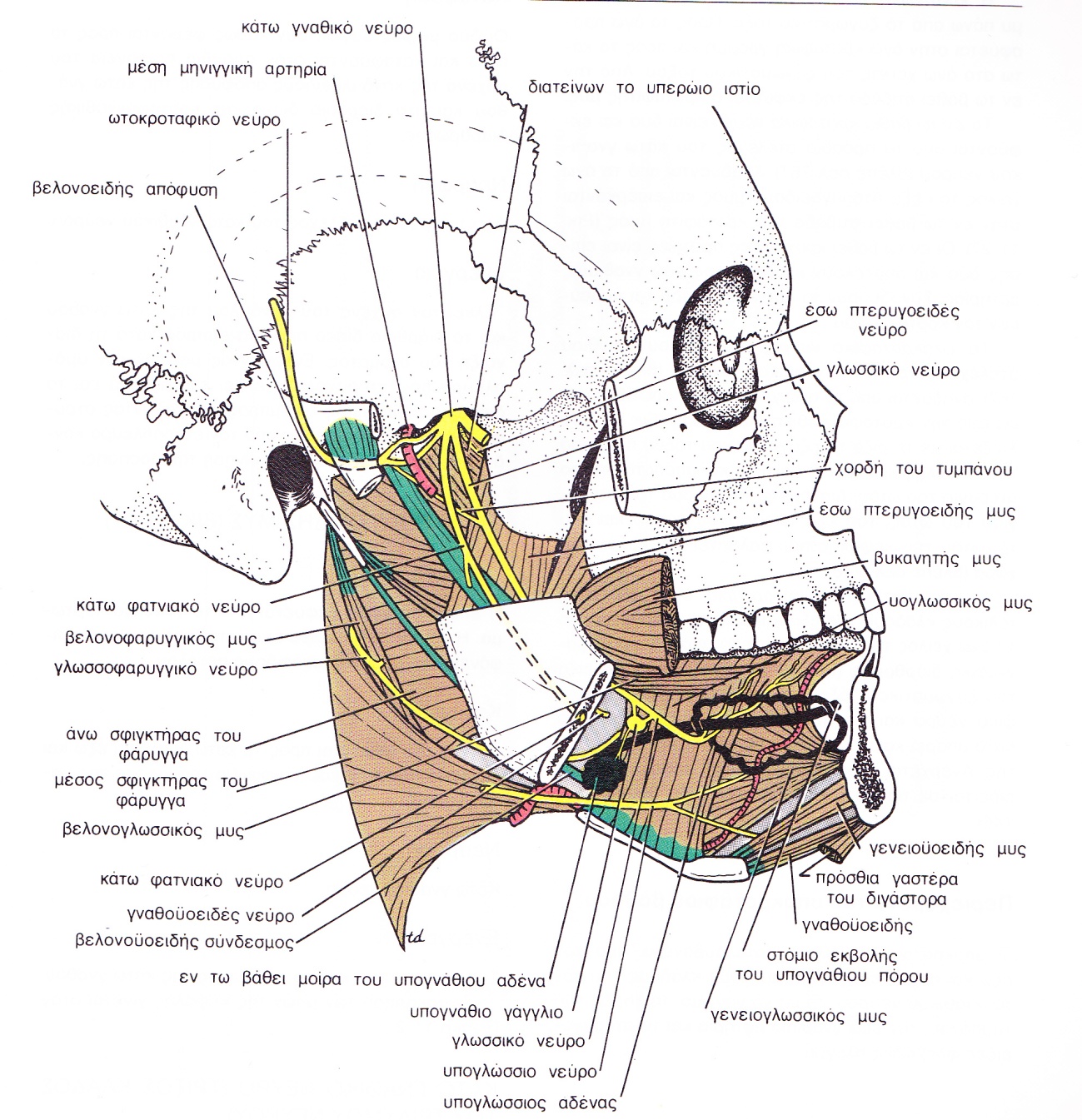 Στο πρόσθιο όριο του υογλωσσικού μυός στρέφεται προς τα κάτω, 
χιάζεται με την έξω επιφάνεια του πόρου του υπογναθίου αδένα,
περιγράφει τόξο γύρω από τον πόρο, 
περνώντας κάτω από αυτόν, 
ακολουθώντας στη συνέχεια πορεία προς τα άνω και εμπρός στους μύες της γλώσσας.
Κατανομή Γλωσσικού νεύρου
Περιοχές που νευρώνει το Γλωσσικό νεύρο
Δύο πρόσθια τριτημόρια της γλώσσας
 και τα γλωσσικά ούλα των κάτω δοντιών
Ωτοκροταφικό νεύρο
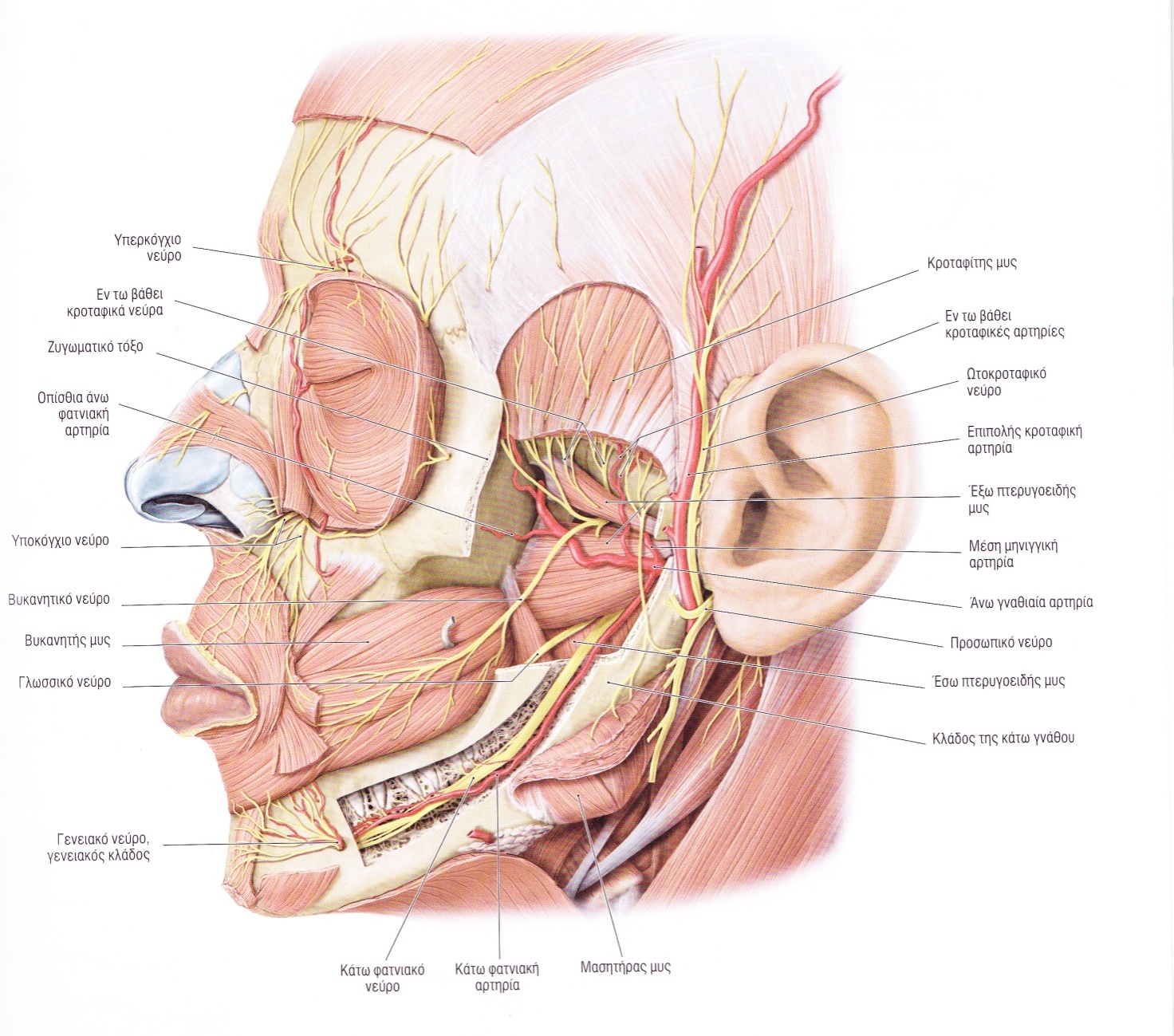 Δέρμα του πτερυγίου του ωτός
Έξω ακουστικό πόρο
Τυμπανικό υμένα
Παρωτίδα
ΚΓΔ
Δέρμα του τριχωτού της κεφαλής πάνω από το πτερύγιο του ωτός